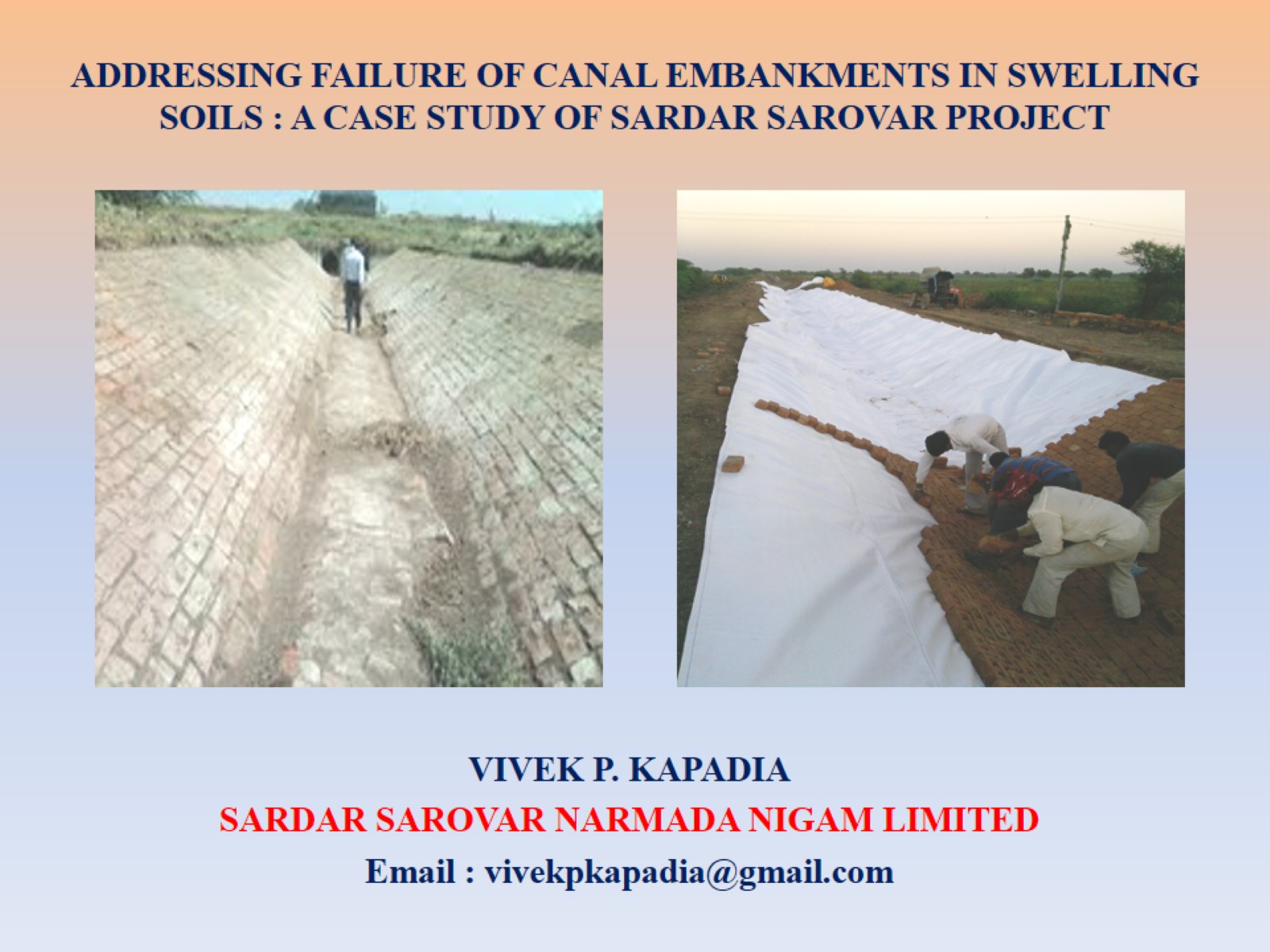 ADDRESSING FAILURE OF CANAL EMBANKMENTS IN SWELLING SOILS : A CASE STUDY OF SARDAR SAROVAR PROJECT
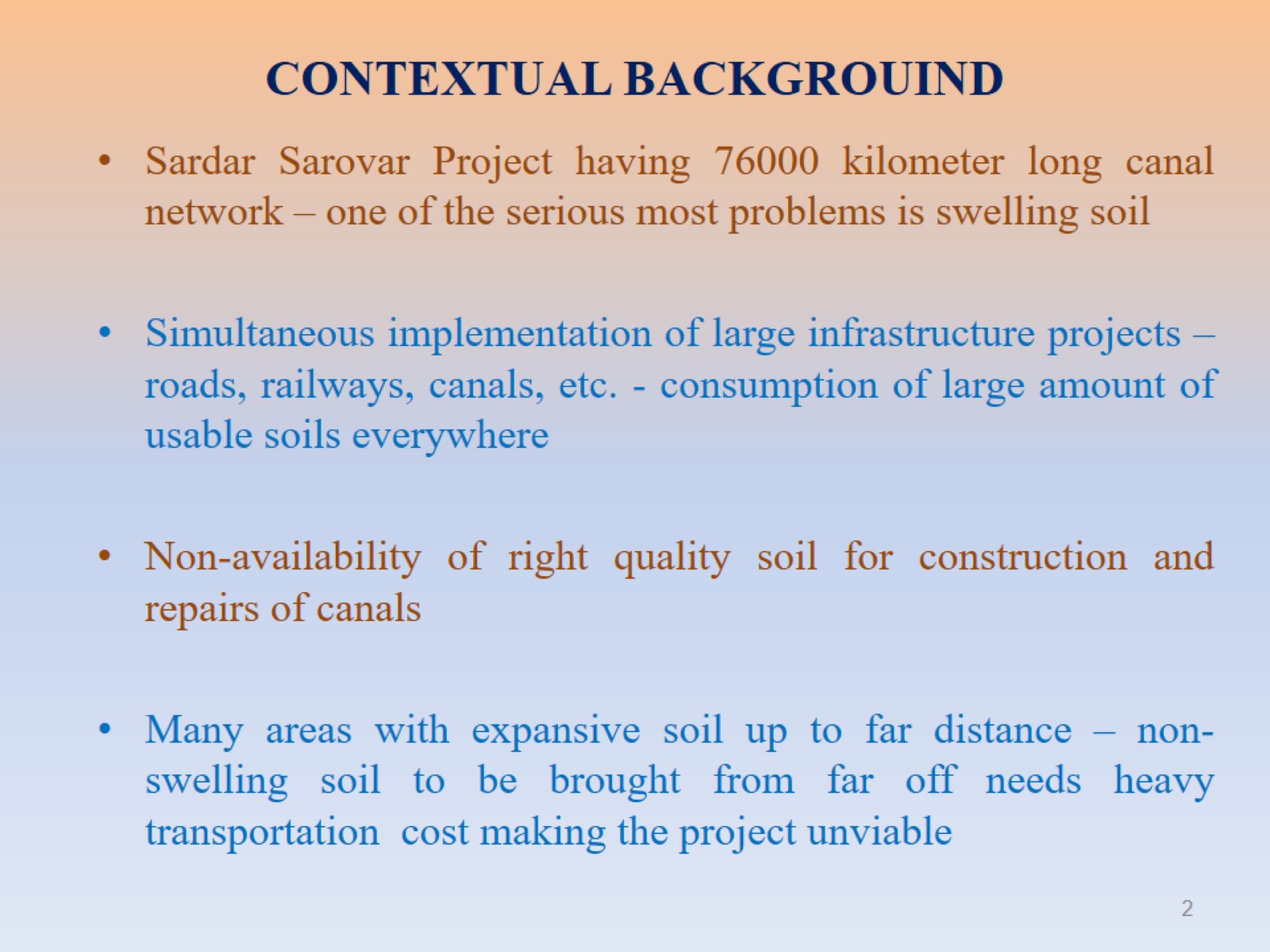 CONTEXTUAL BACKGROUIND
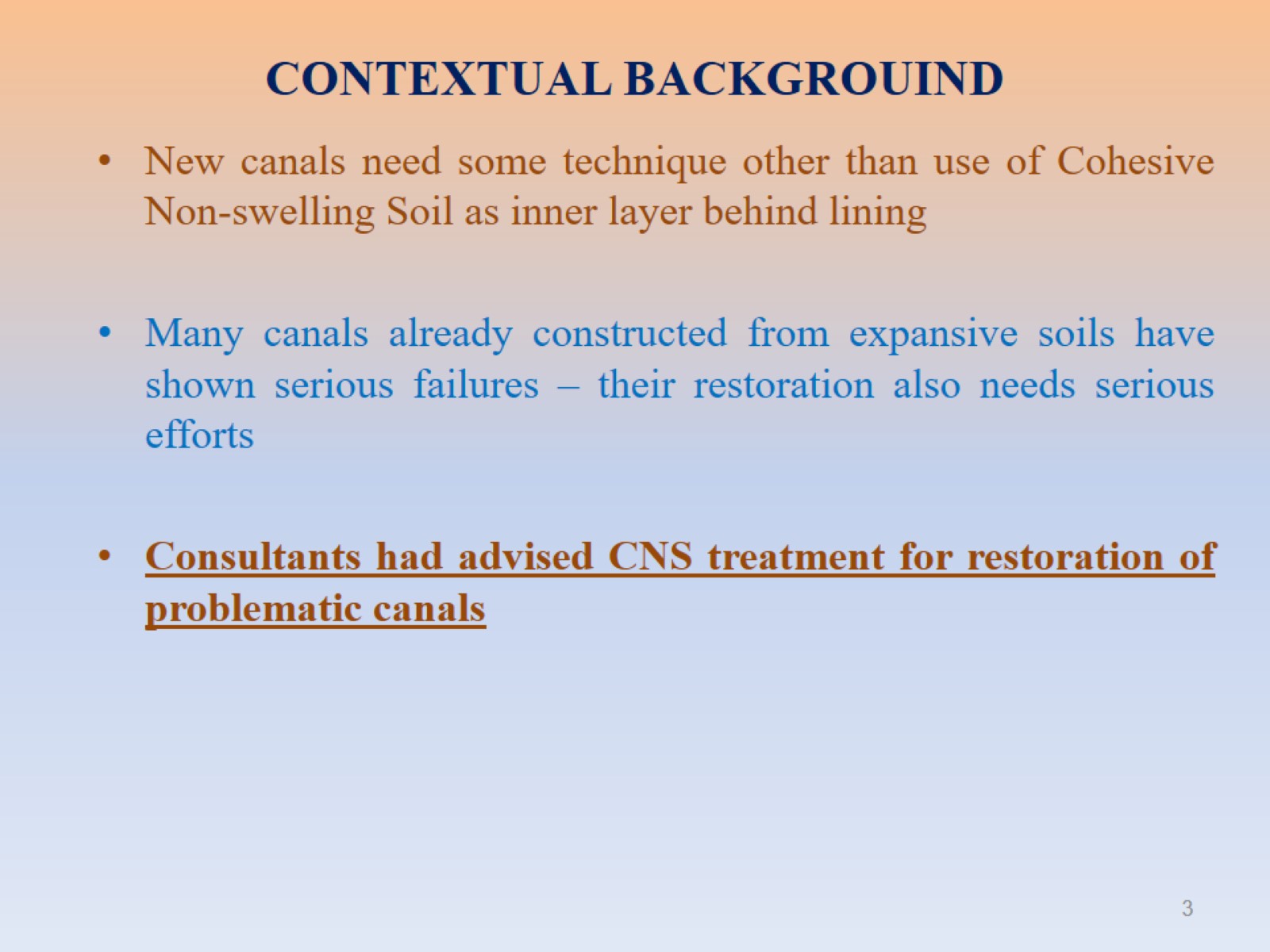 CONTEXTUAL BACKGROUIND
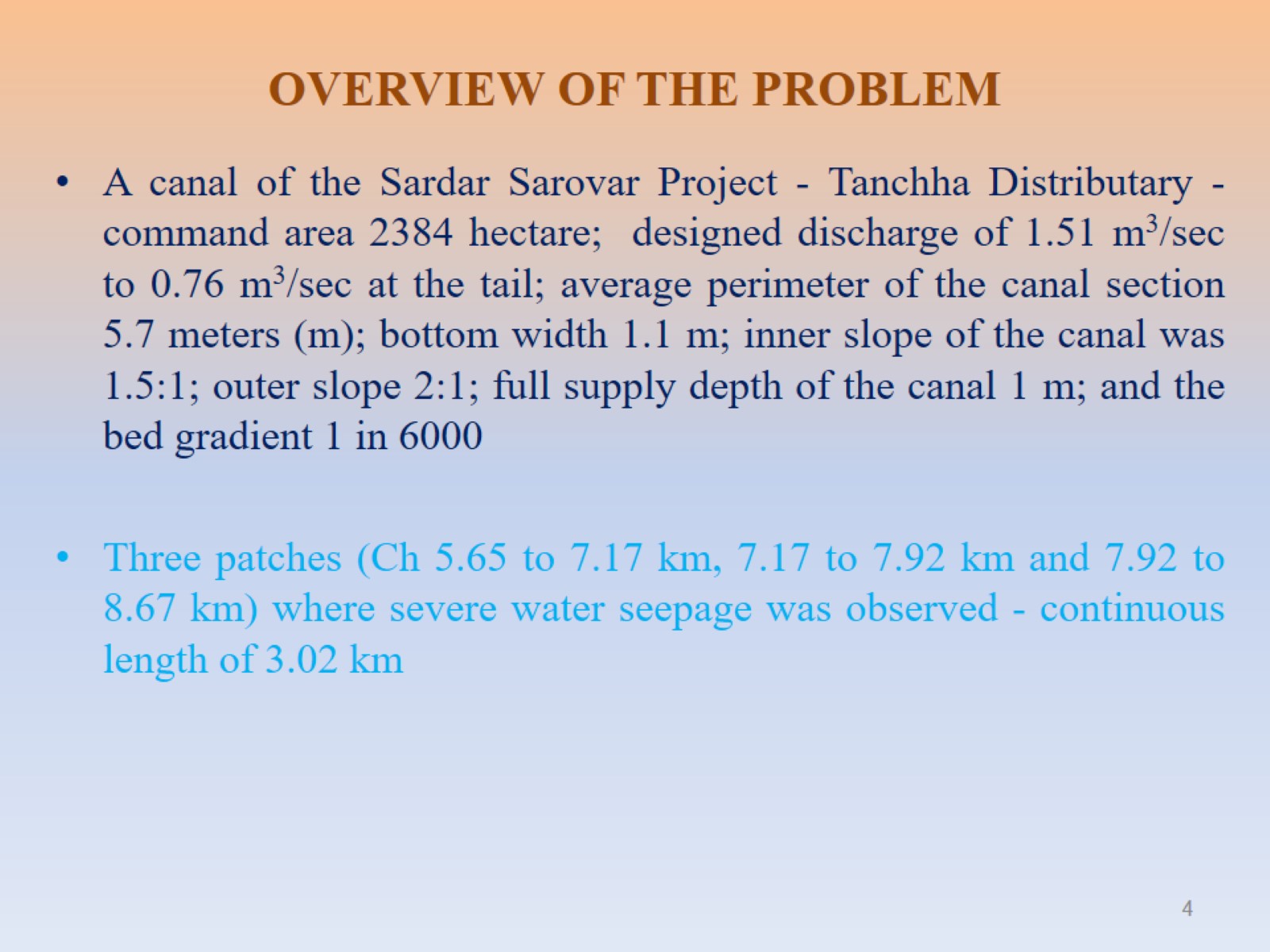 OVERVIEW OF THE PROBLEM
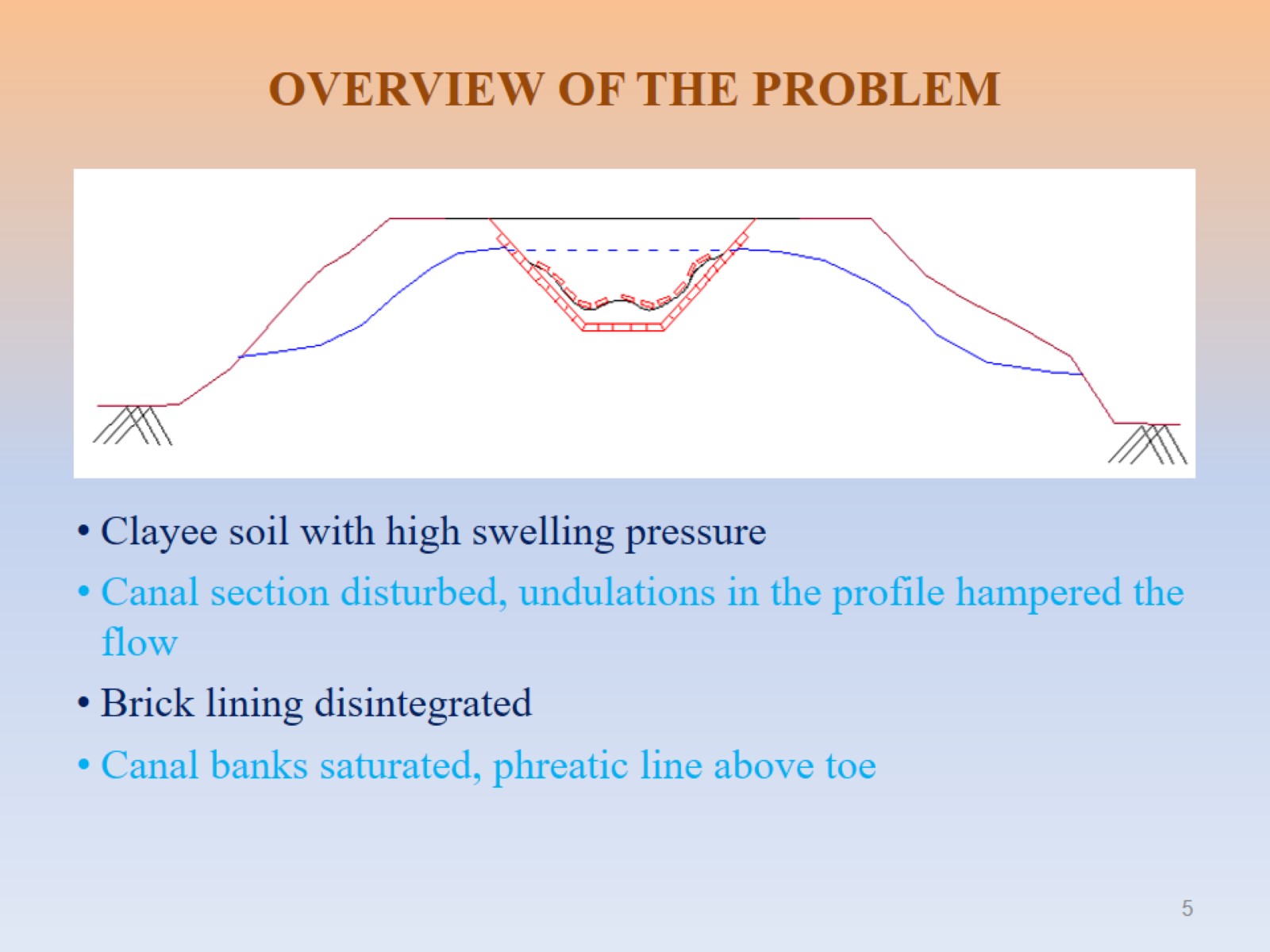 OVERVIEW OF THE PROBLEM
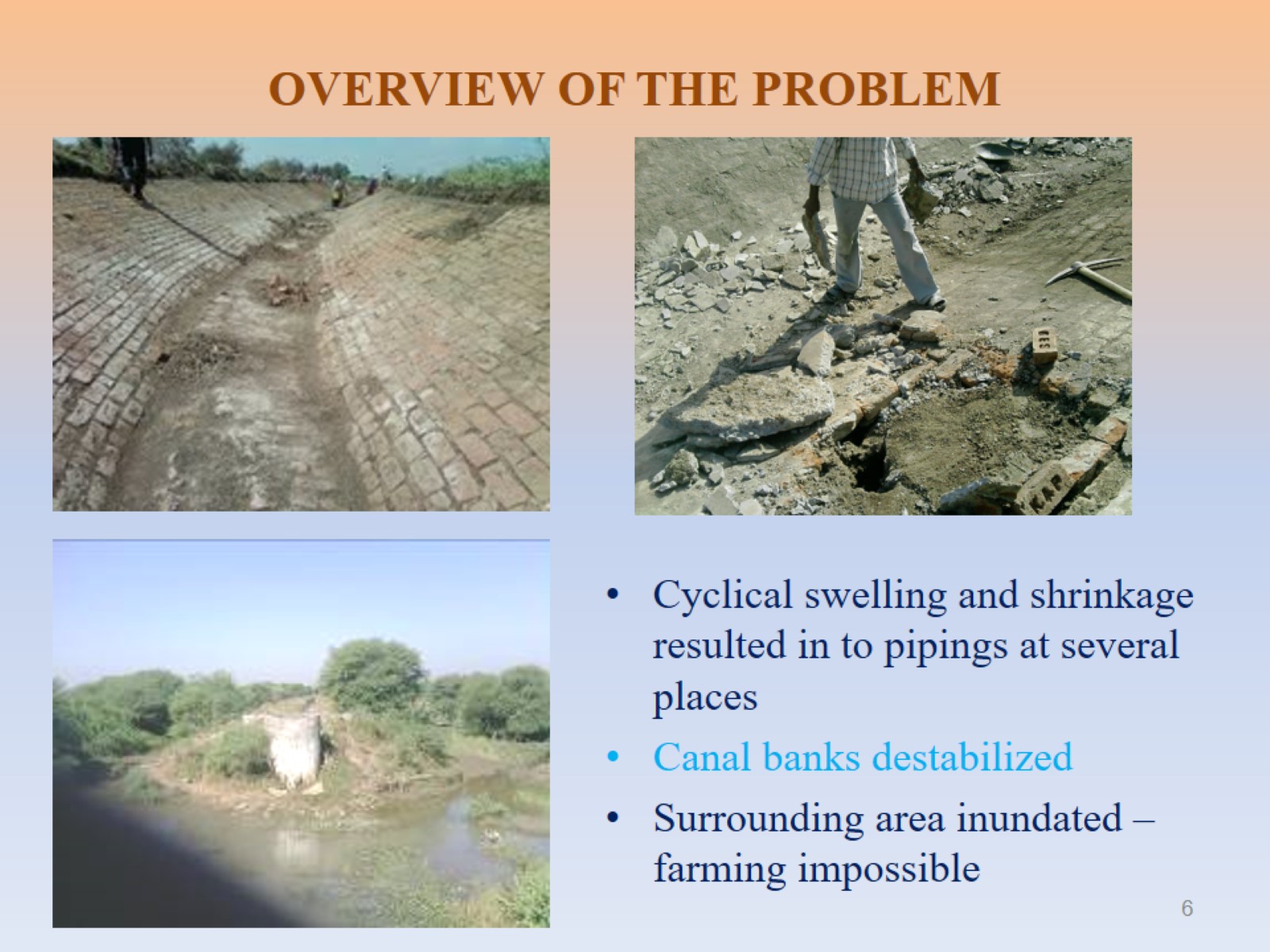 OVERVIEW OF THE PROBLEM
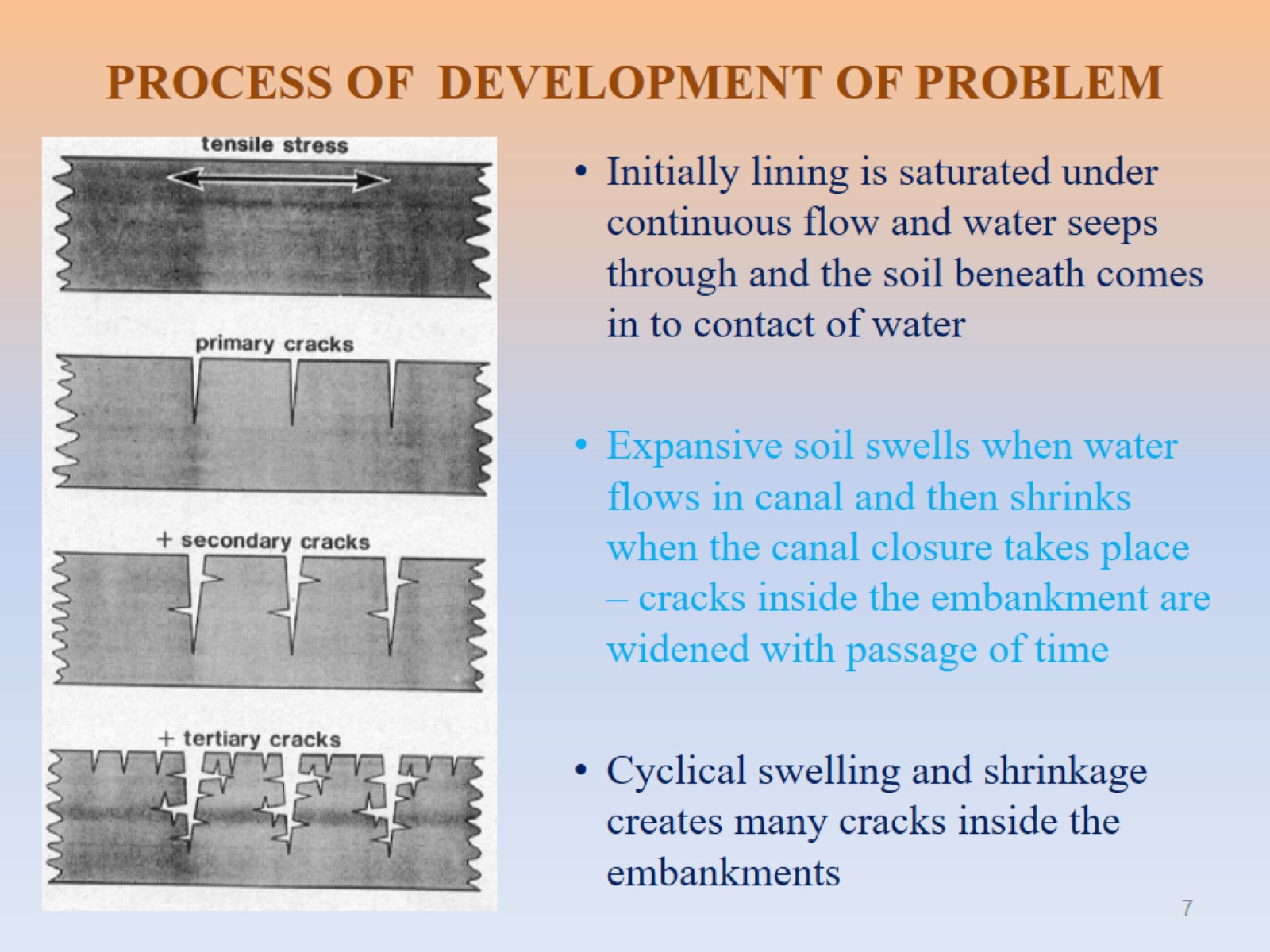 PROCESS OF  DEVELOPMENT OF PROBLEM
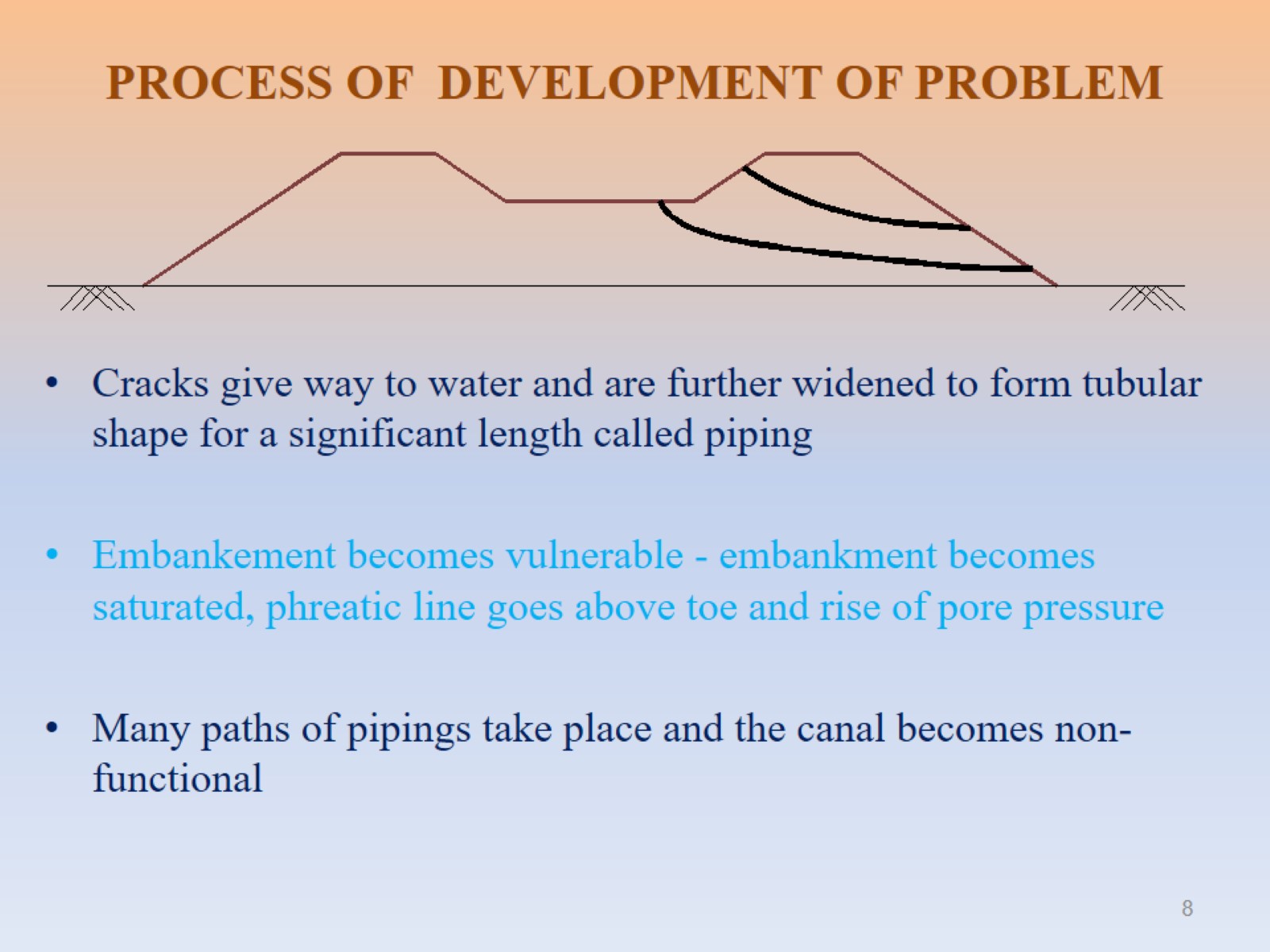 PROCESS OF  DEVELOPMENT OF PROBLEM
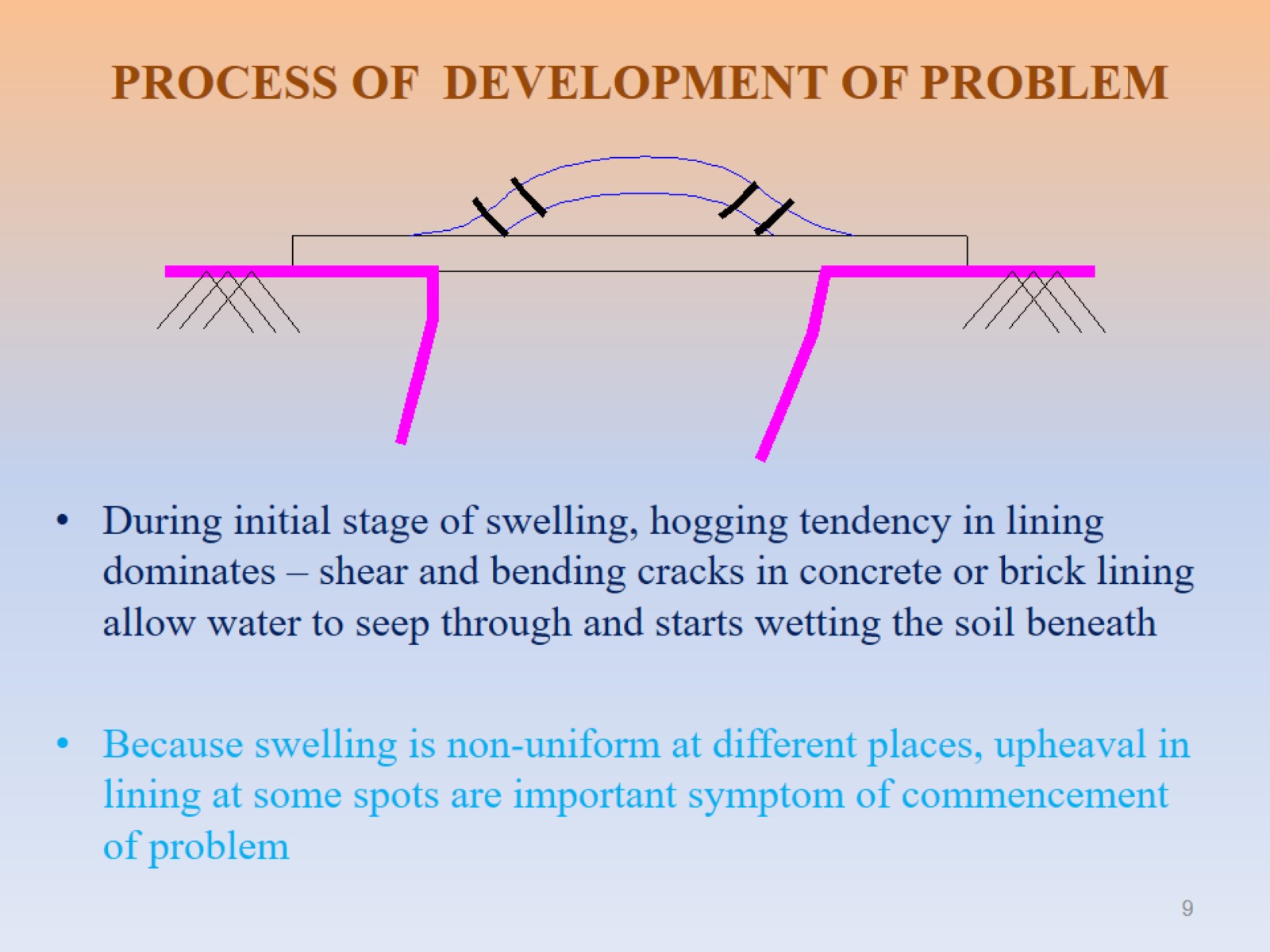 PROCESS OF  DEVELOPMENT OF PROBLEM
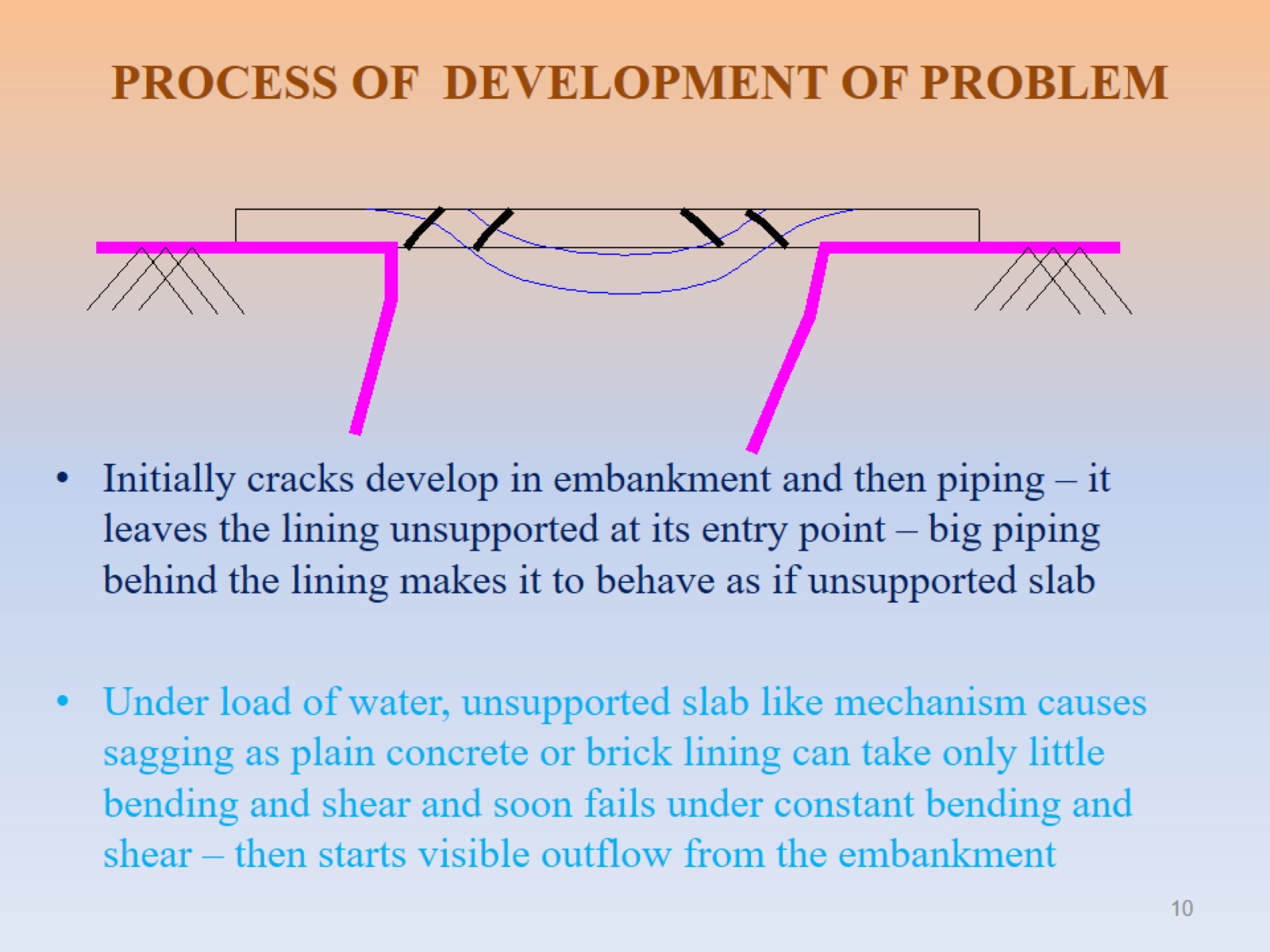 PROCESS OF  DEVELOPMENT OF PROBLEM
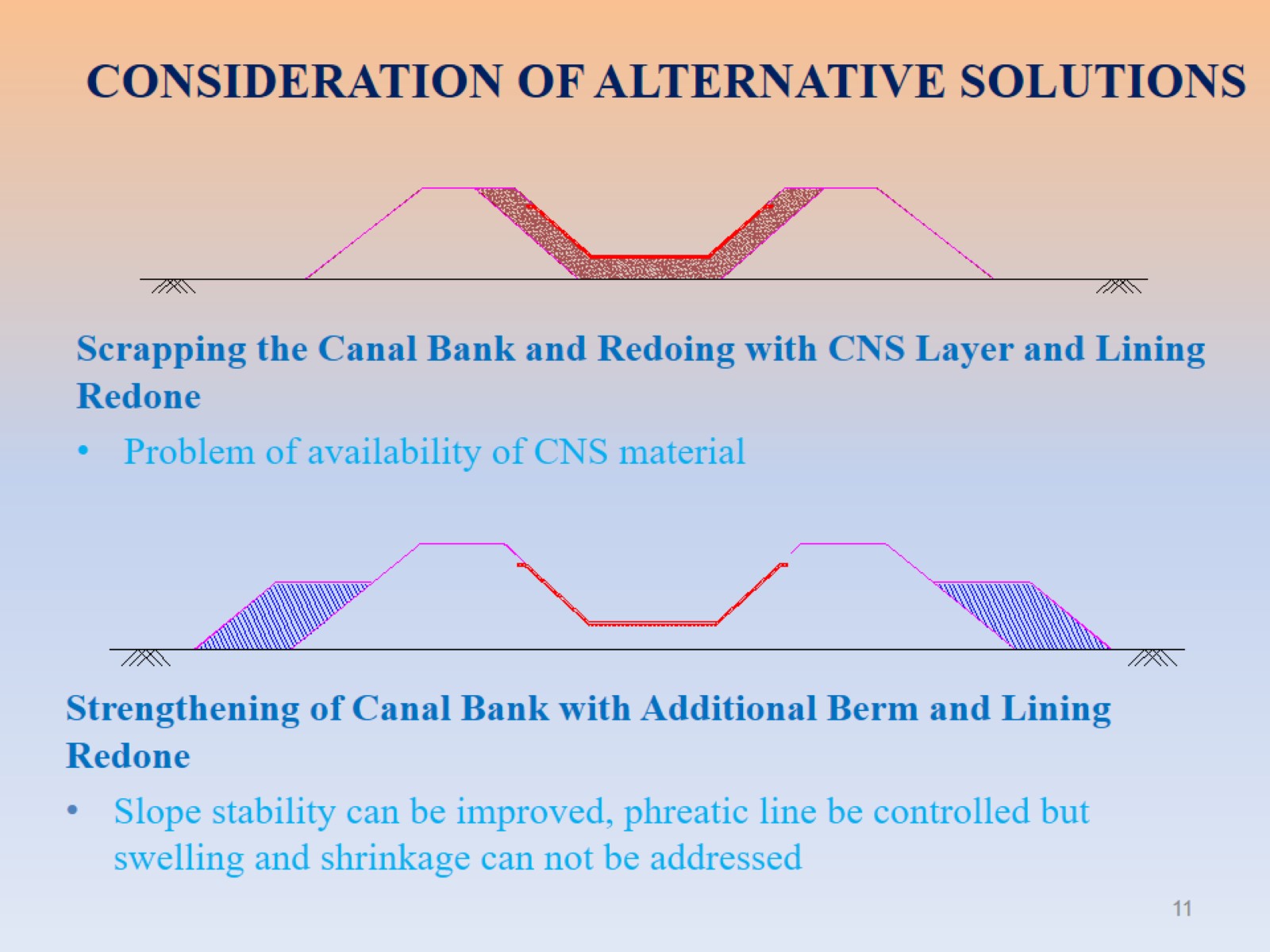 CONSIDERATION OF ALTERNATIVE SOLUTIONS
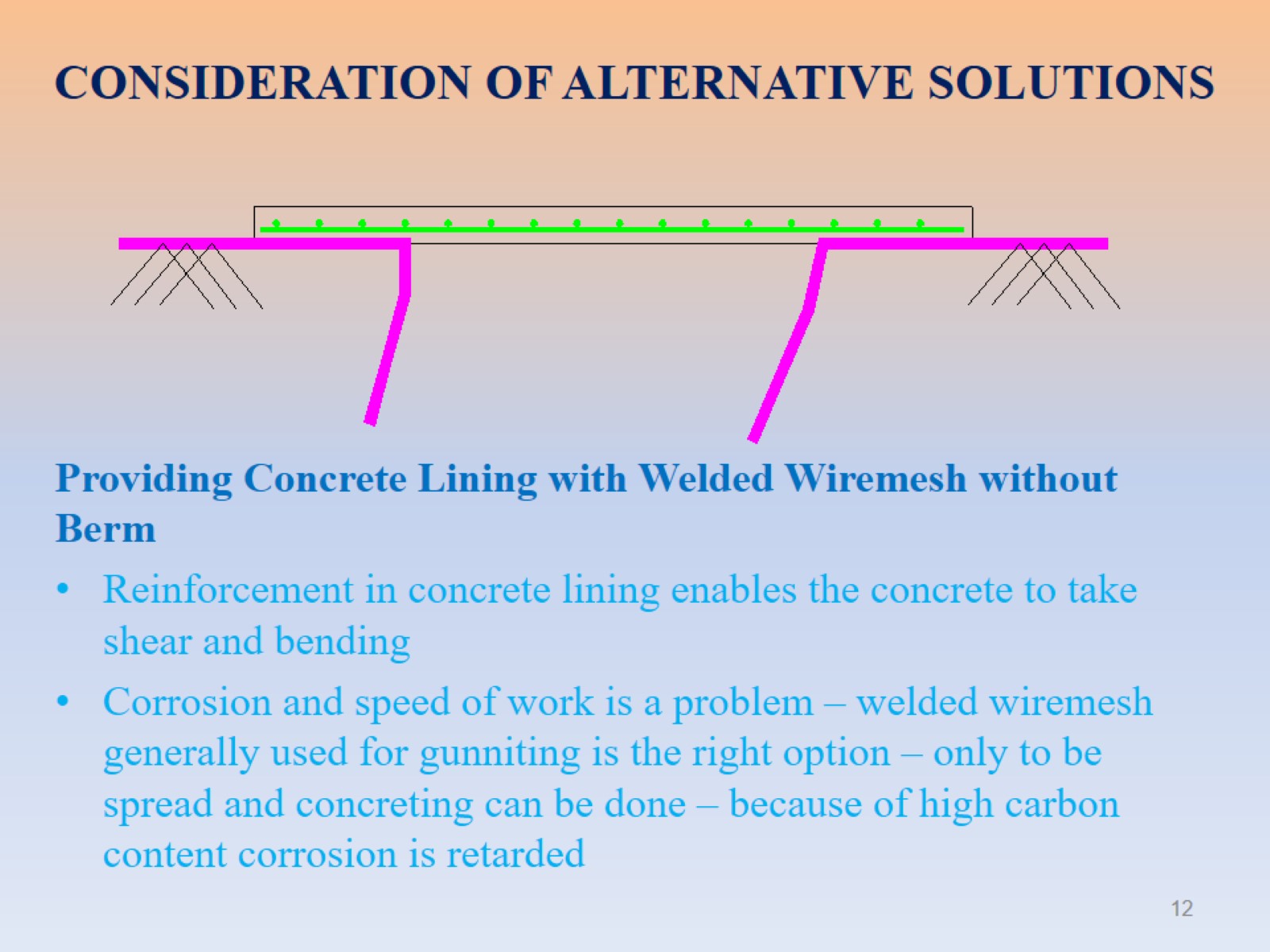 CONSIDERATION OF ALTERNATIVE SOLUTIONS
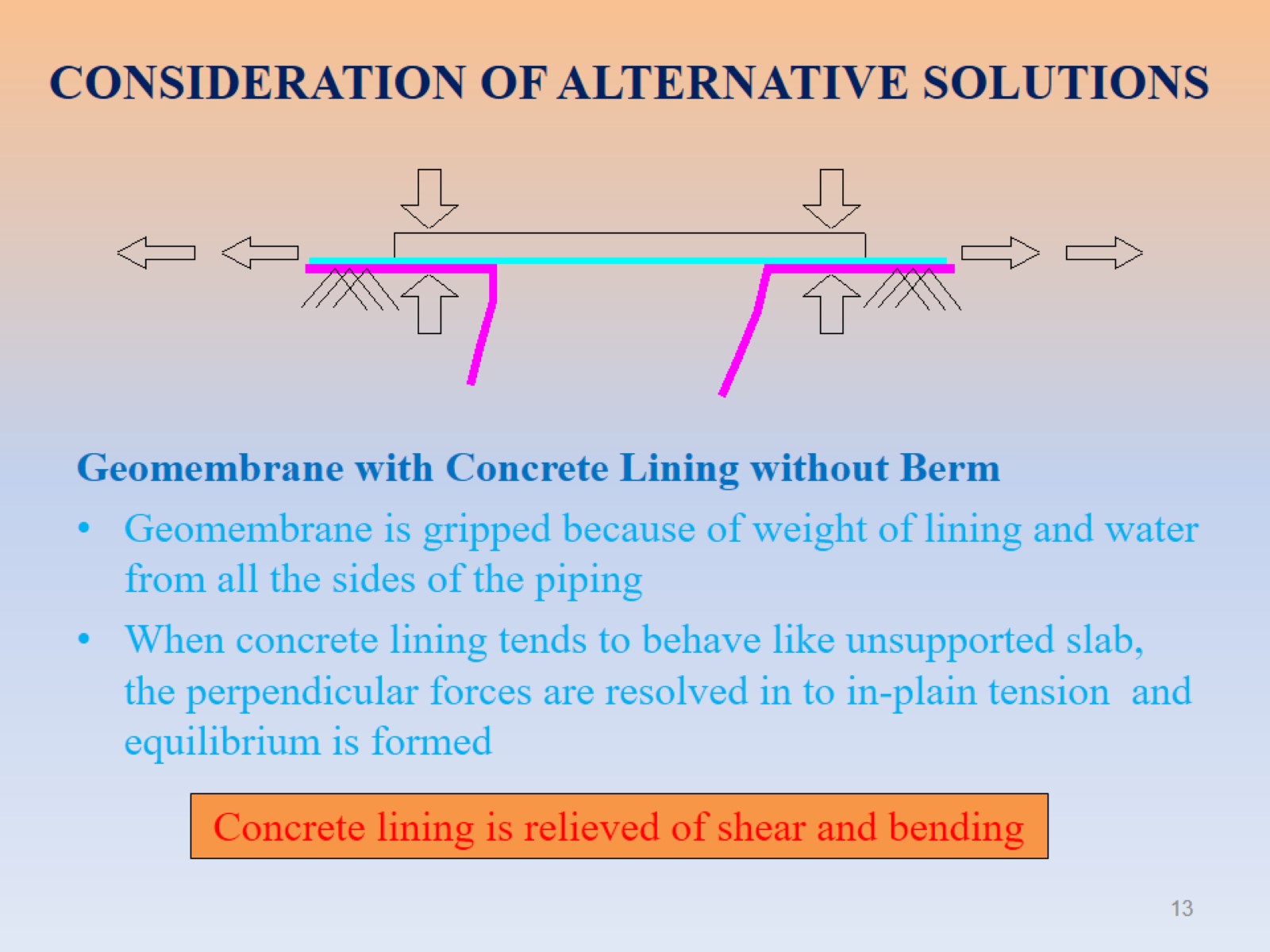 CONSIDERATION OF ALTERNATIVE SOLUTIONS
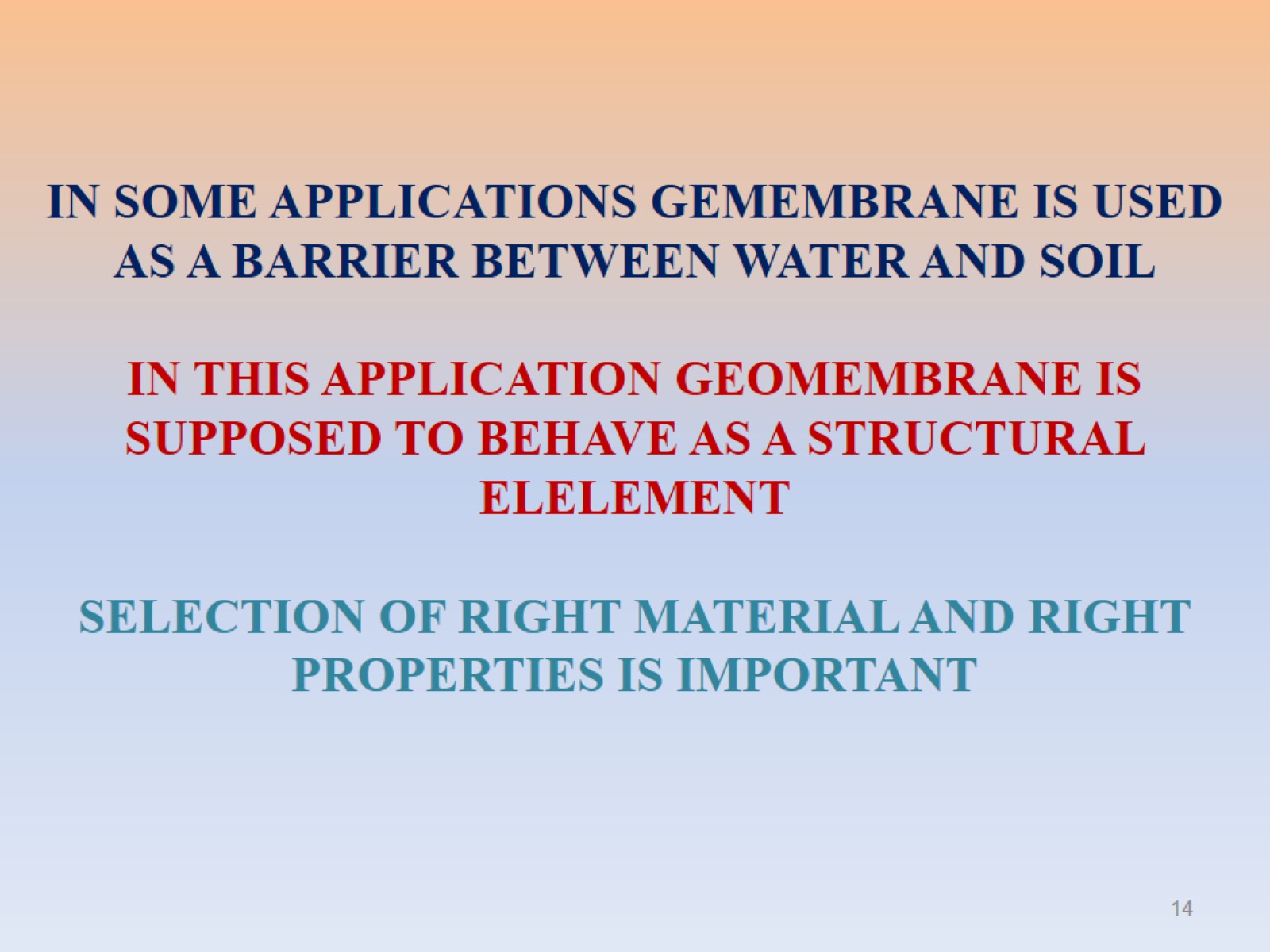 IN SOME APPLICATIONS GEMEMBRANE IS USED AS A BARRIER BETWEEN WATER AND SOILIN THIS APPLICATION GEOMEMBRANE IS SUPPOSED TO BEHAVE AS A STRUCTURAL ELELEMENT SELECTION OF RIGHT MATERIAL AND RIGHT PROPERTIES IS IMPORTANT
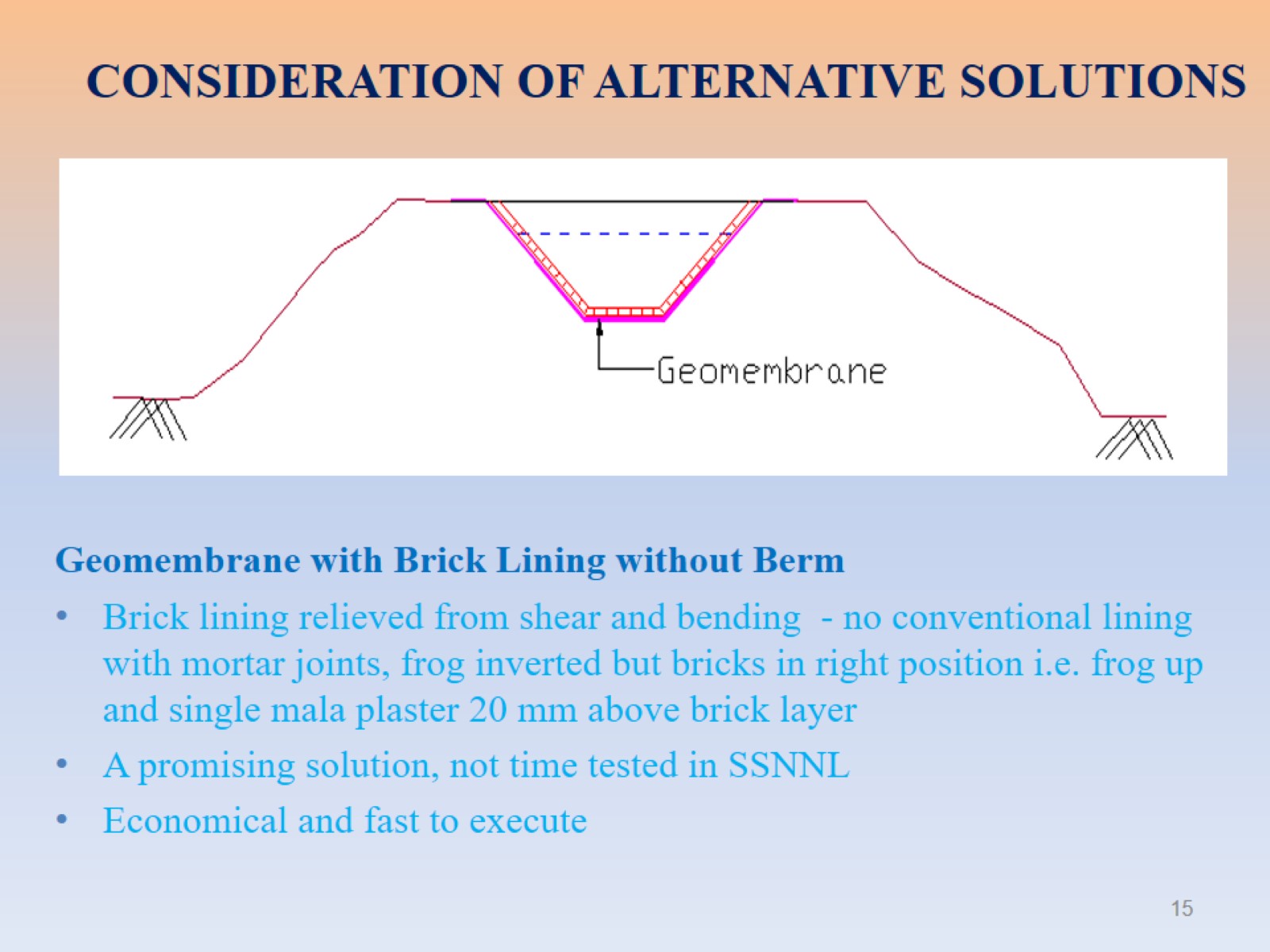 CONSIDERATION OF ALTERNATIVE SOLUTIONS
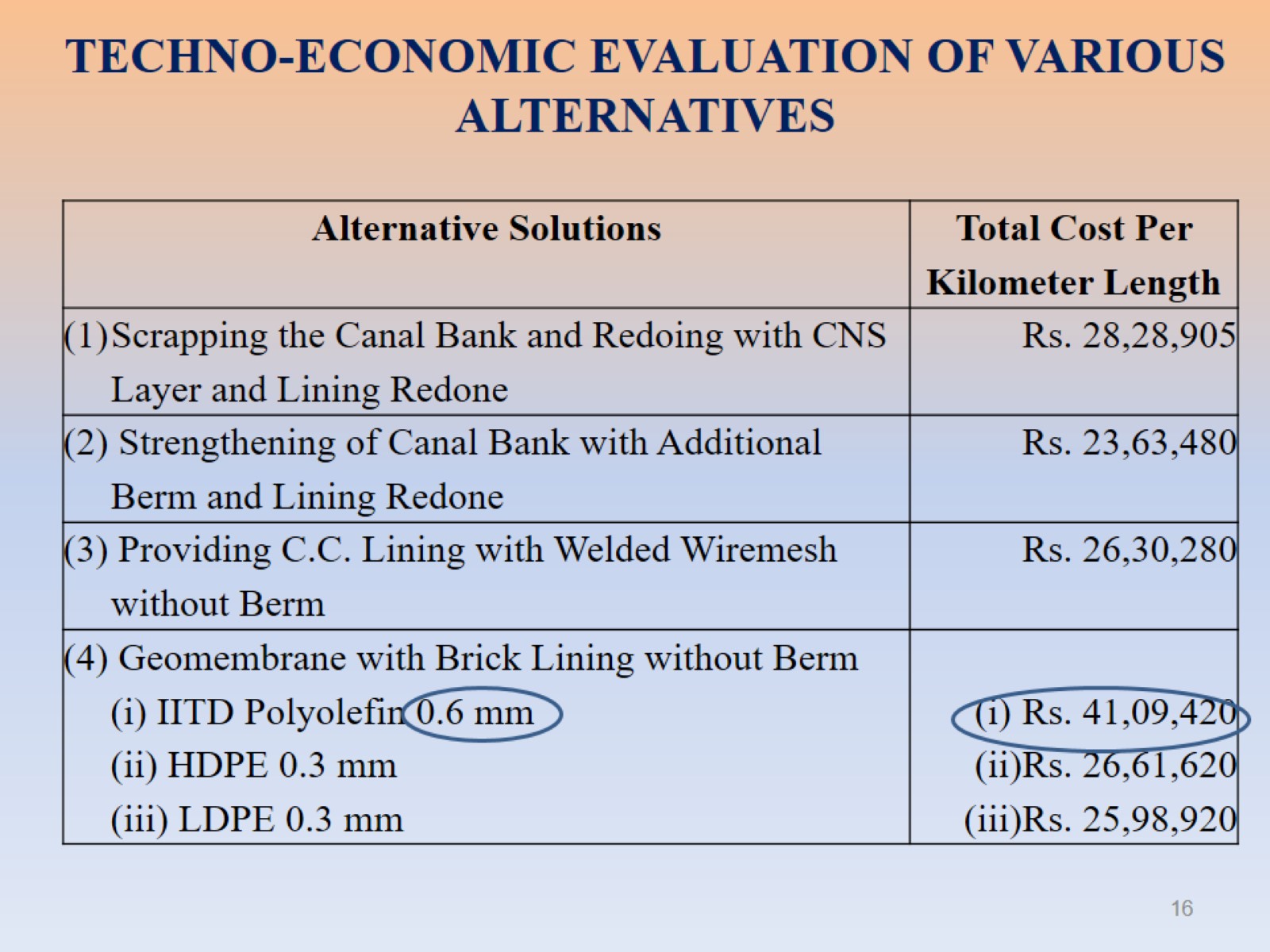 TECHNO-ECONOMIC EVALUATION OF VARIOUS ALTERNATIVES
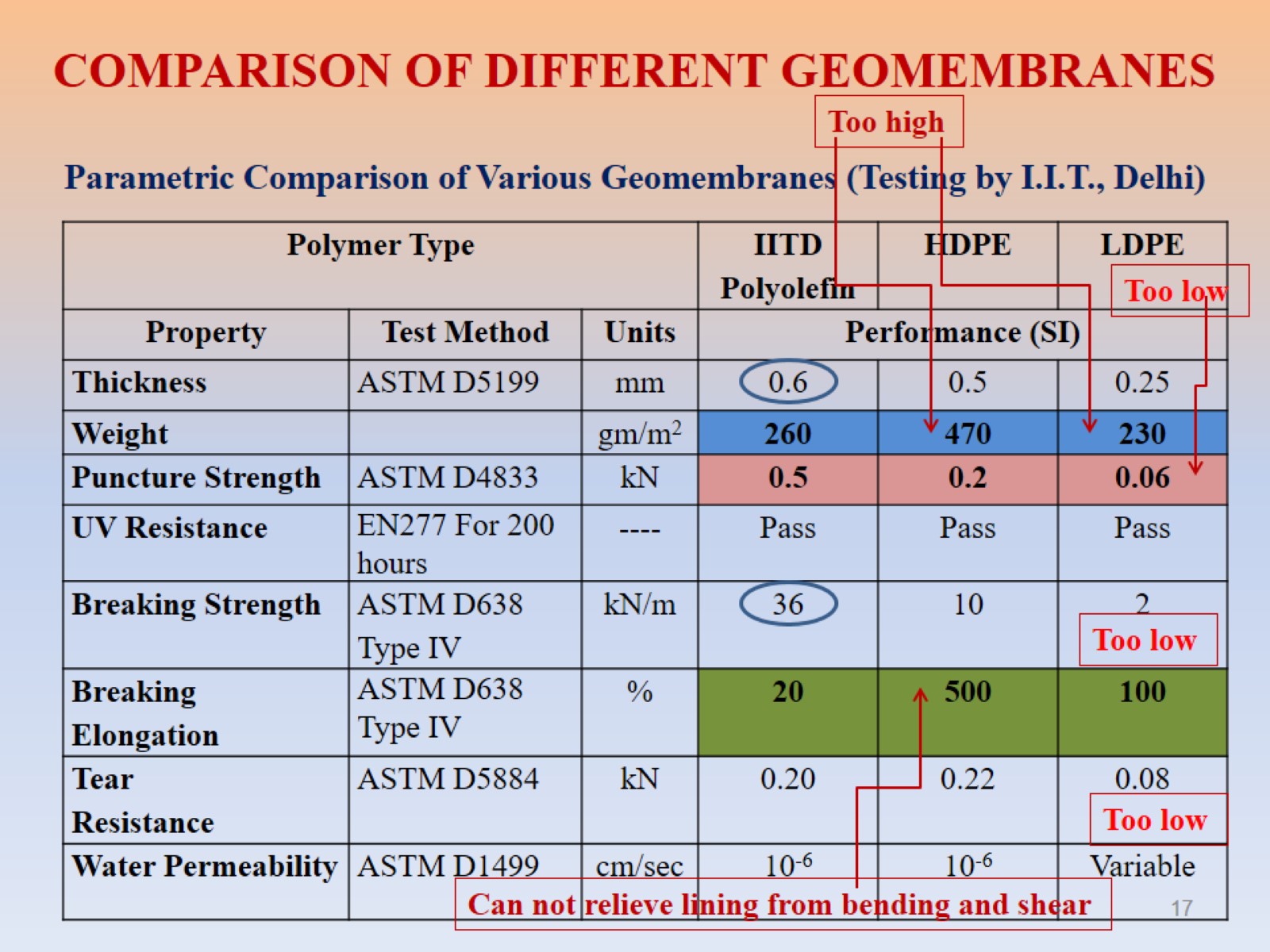 COMPARISON OF DIFFERENT GEOMEMBRANES
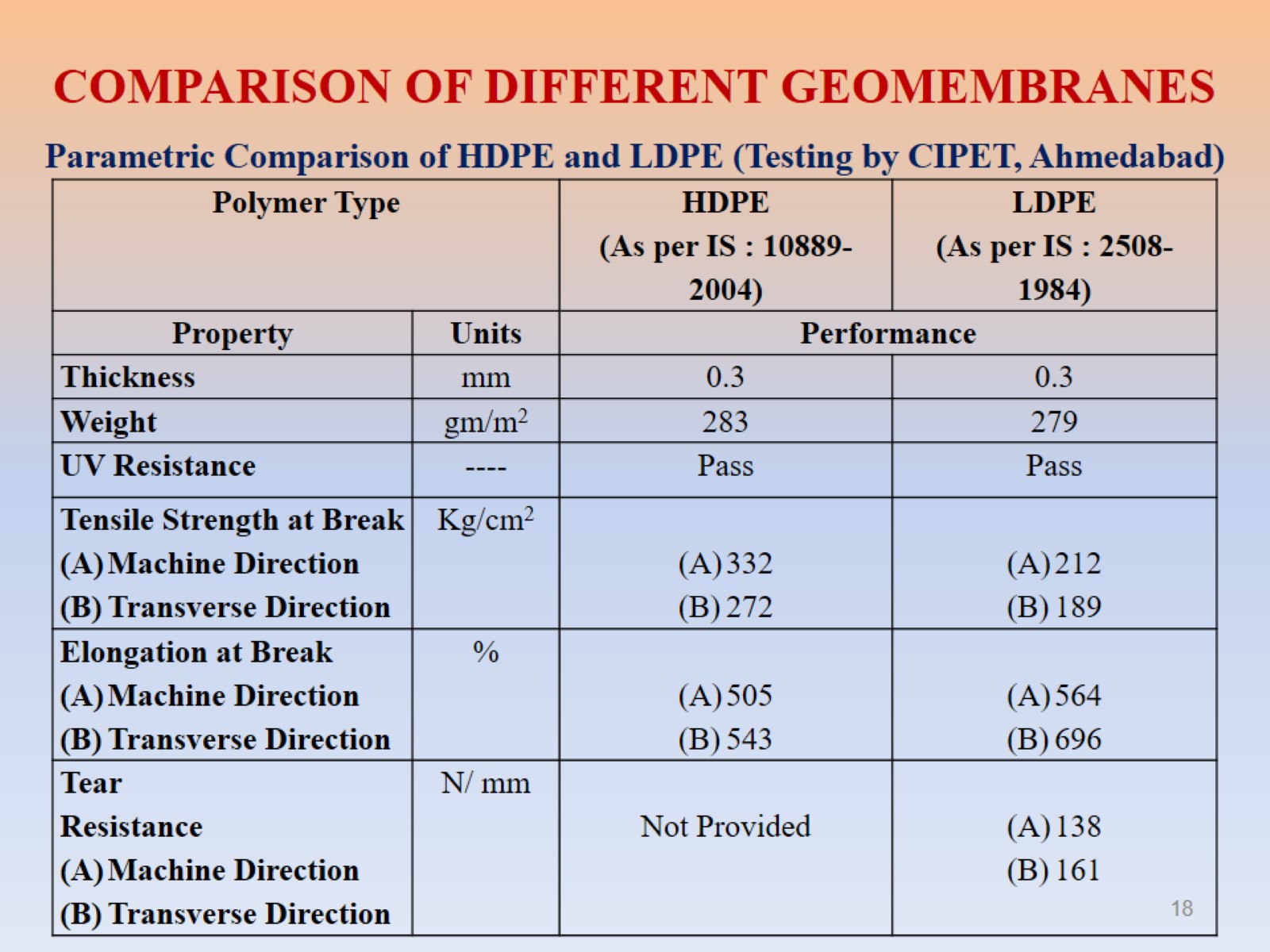 COMPARISON OF DIFFERENT GEOMEMBRANES
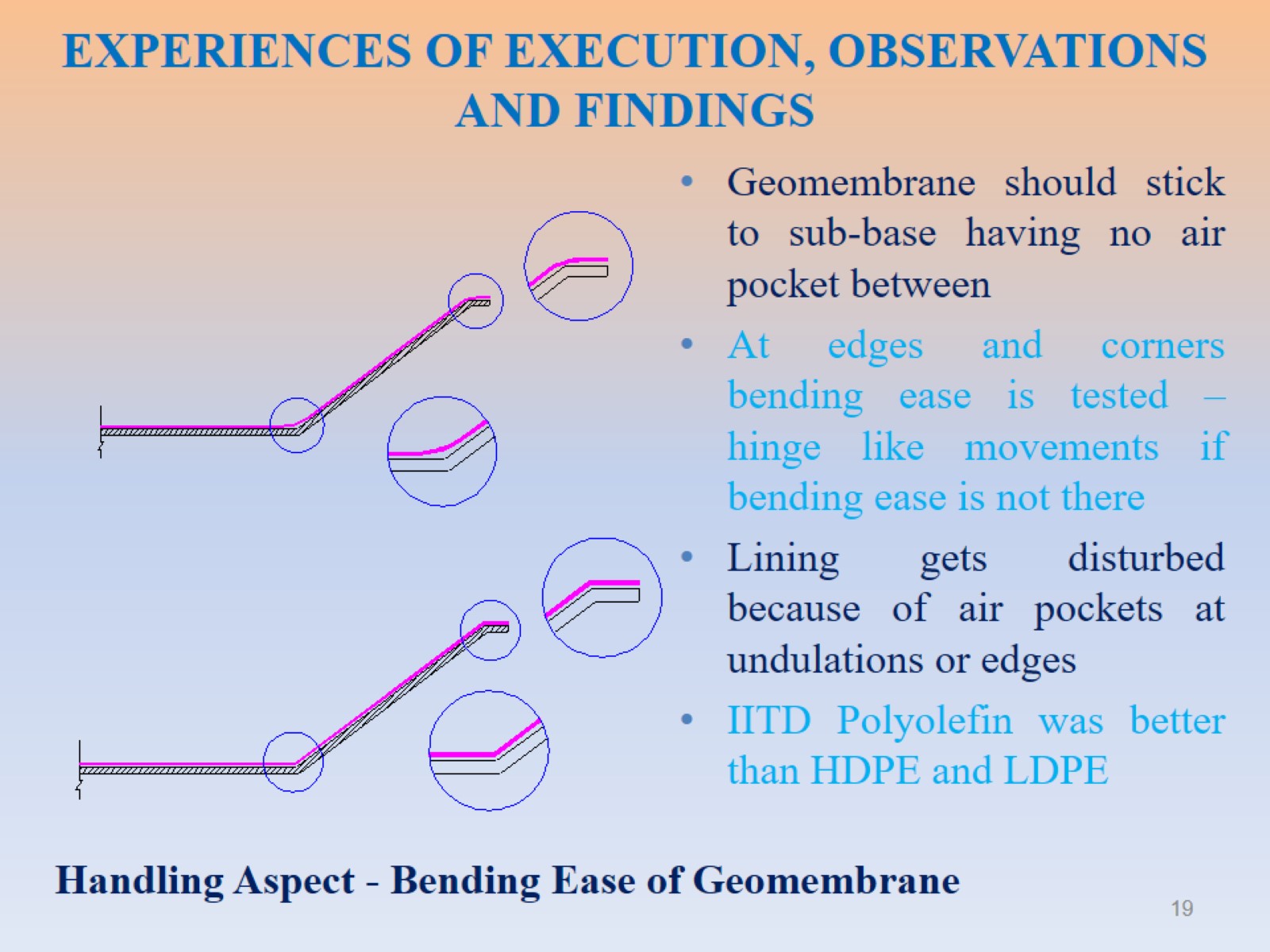 EXPERIENCES OF EXECUTION, OBSERVATIONS AND FINDINGS
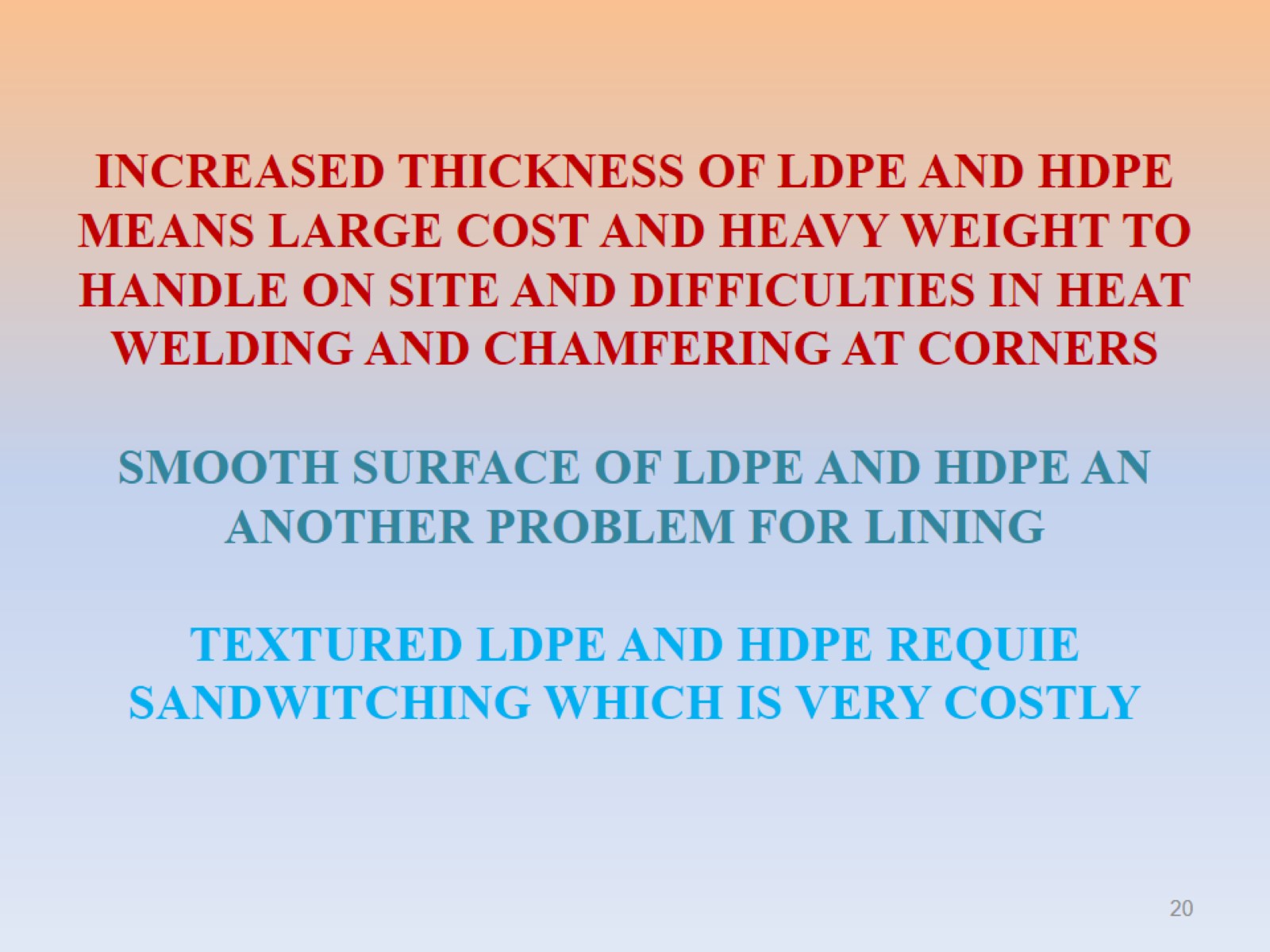 INCREASED THICKNESS OF LDPE AND HDPE MEANS LARGE COST AND HEAVY WEIGHT TO HANDLE ON SITE AND DIFFICULTIES IN HEAT WELDING AND CHAMFERING AT CORNERS SMOOTH SURFACE OF LDPE AND HDPE AN ANOTHER PROBLEM FOR LININGTEXTURED LDPE AND HDPE REQUIE SANDWITCHING WHICH IS VERY COSTLY
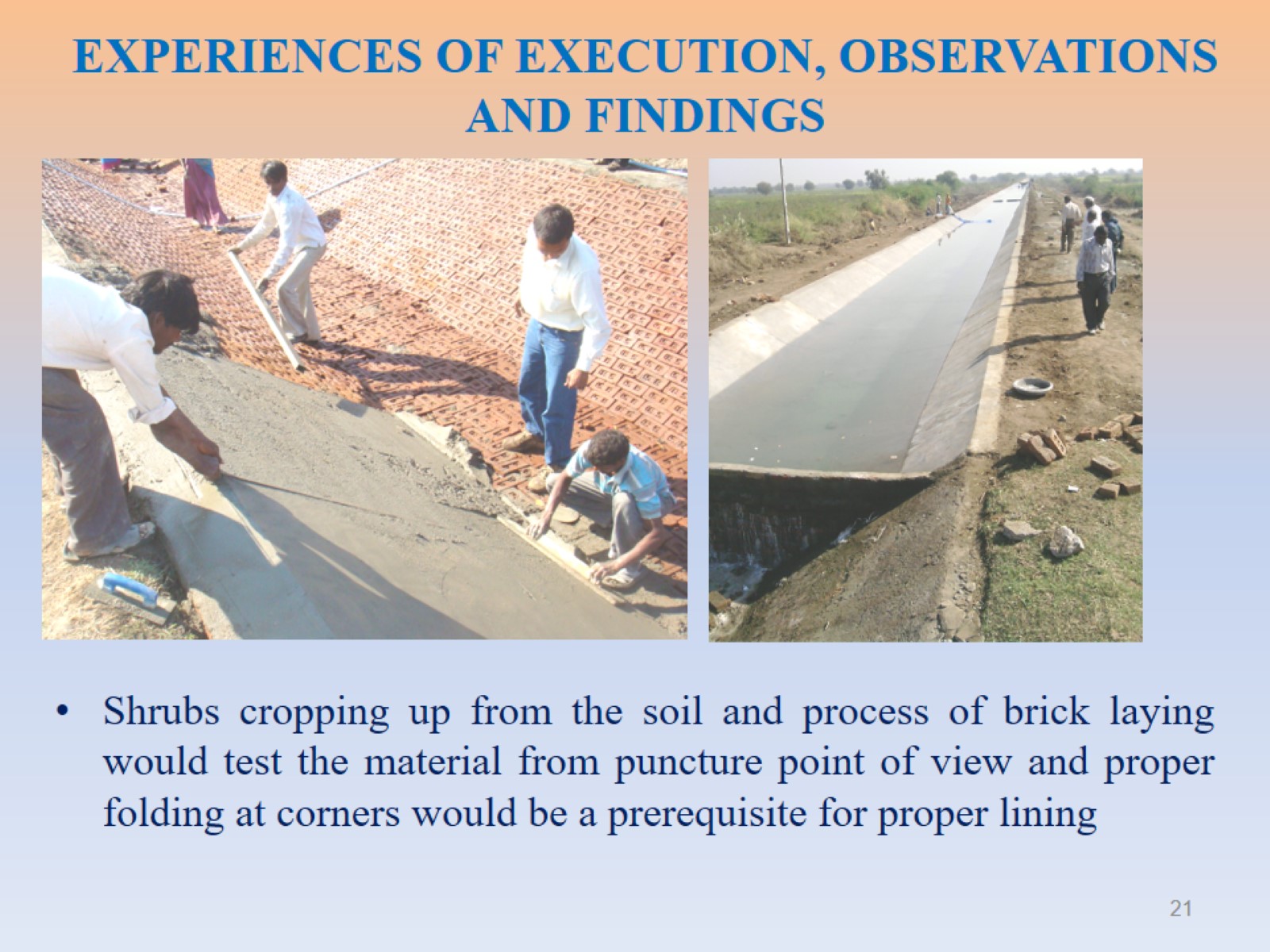 EXPERIENCES OF EXECUTION, OBSERVATIONS AND FINDINGS
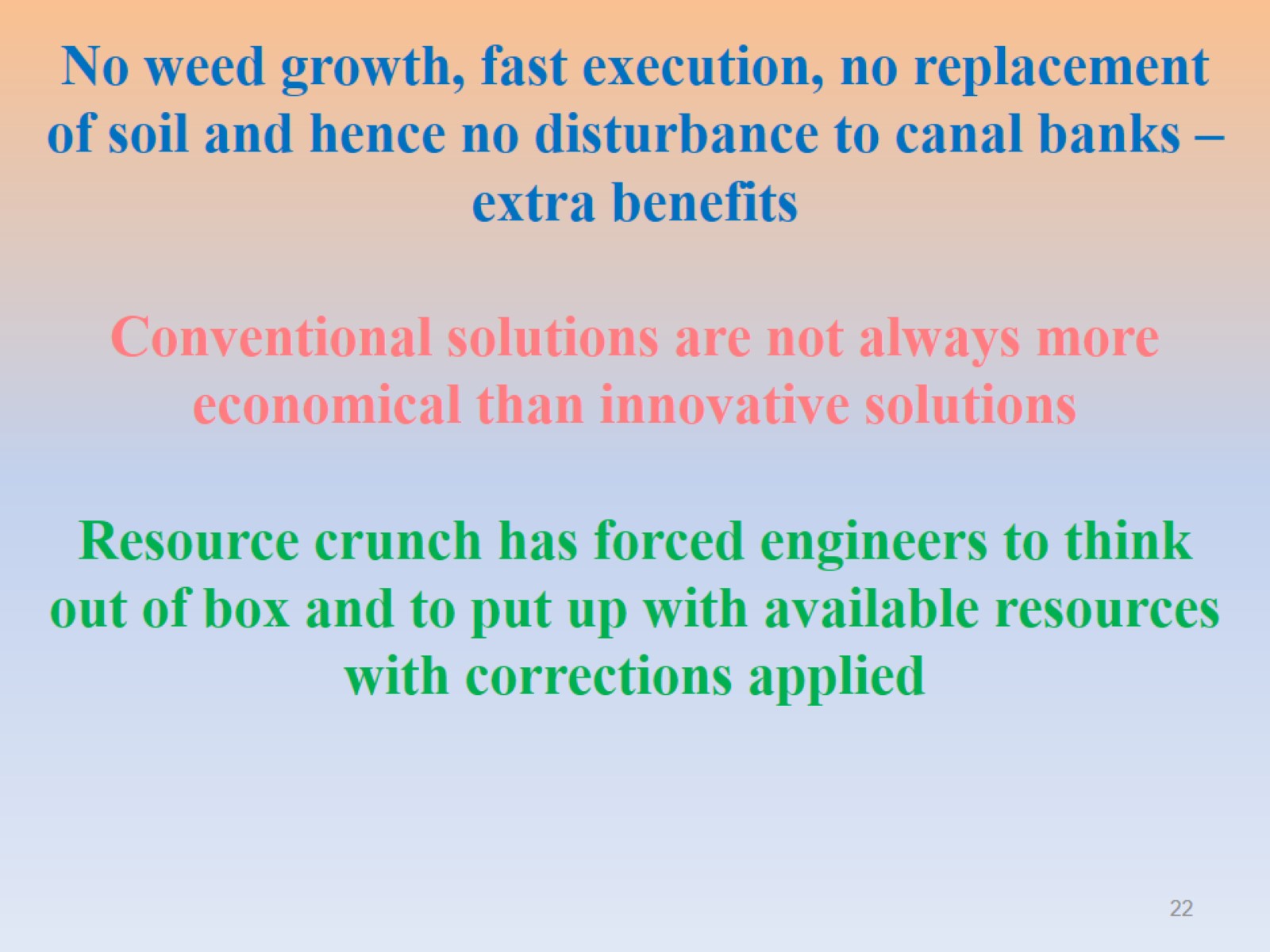 No weed growth, fast execution, no replacement of soil and hence no disturbance to canal banks – extra benefits  Conventional solutions are not always more economical than innovative solutions Resource crunch has forced engineers to think out of box and to put up with available resources with corrections applied
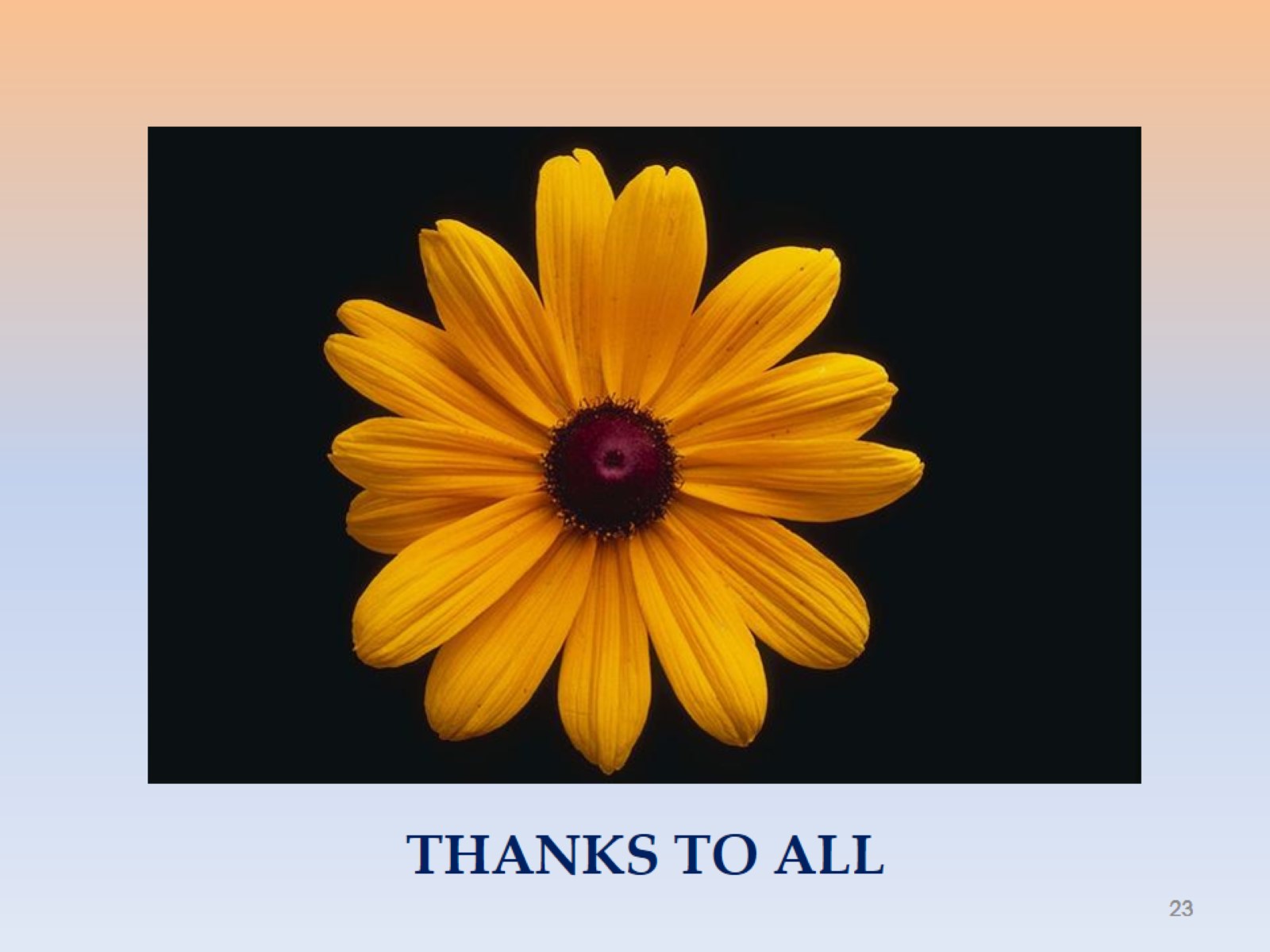